E85 Digital Design & Computer Engineering
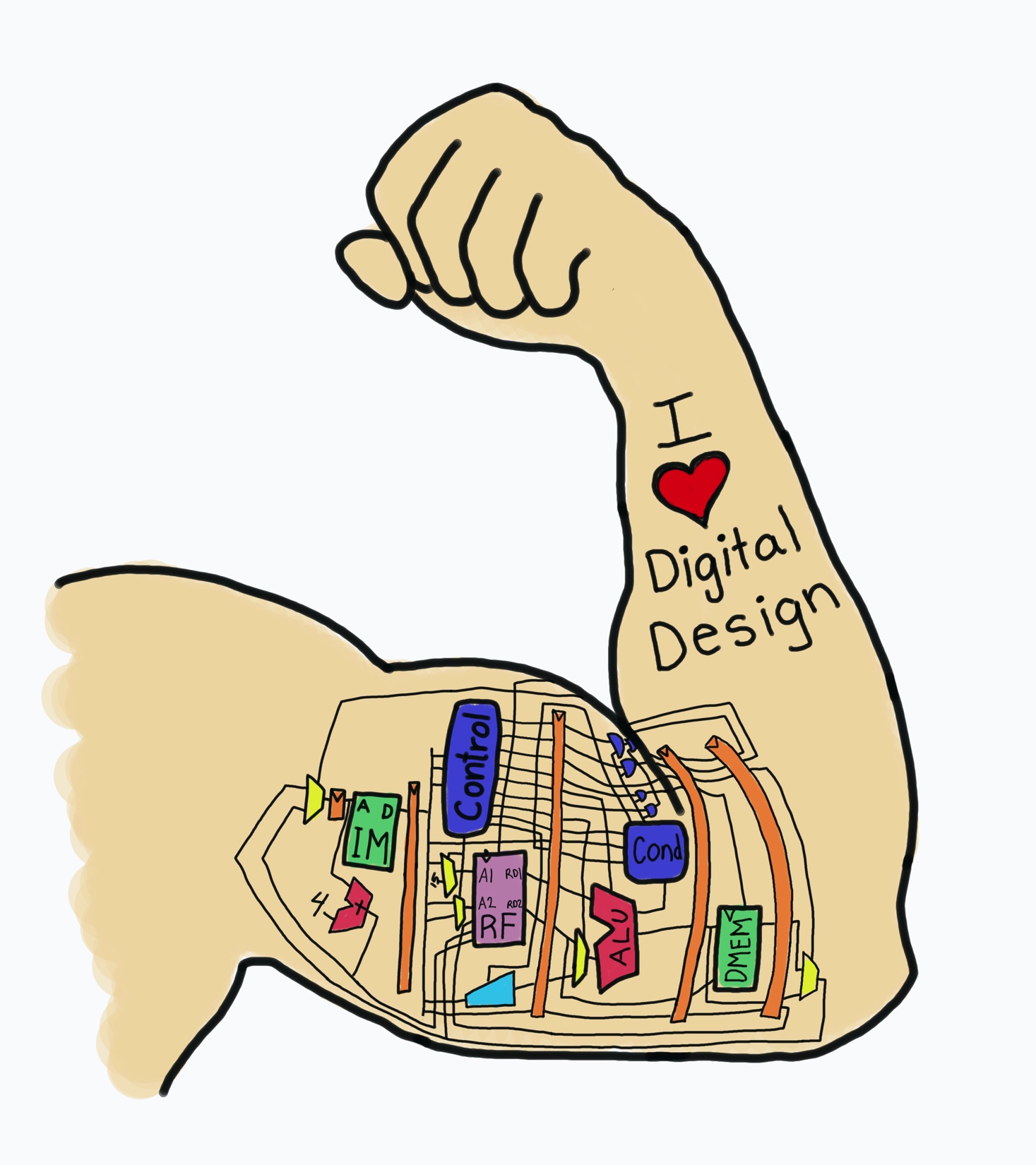 Lecture 2: Combinational Logic Design
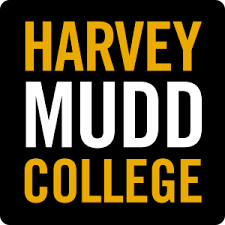 Lecture 2
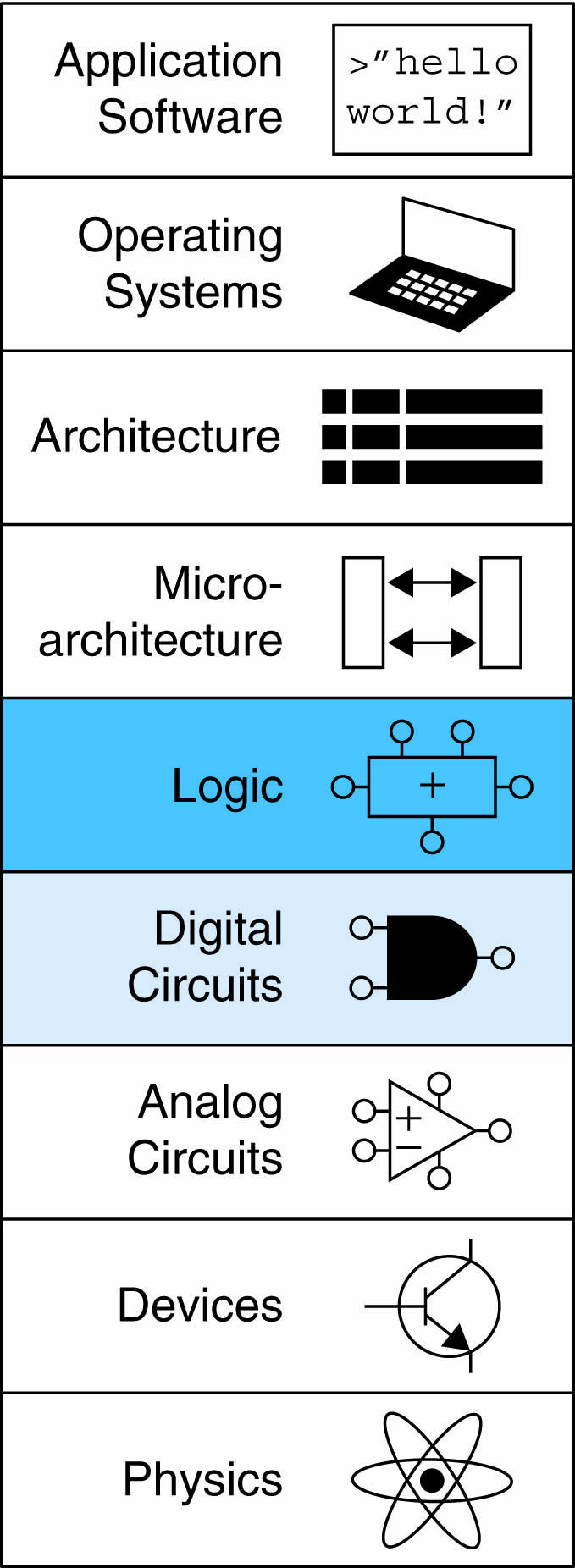 Introduction
Boolean Equations
Boolean Algebra
From Logic to Gates
Multilevel Combinational Logic
X’s and Z’s, Oh My
Karnaugh Maps
Combinational Building Blocks
Introduction
A logic circuit is composed of:
Inputs
Outputs
Functional specification
Timing specification
Circuits
Nodes
Inputs: A, B, C
Outputs: Y, Z
Internal: n1
Circuit elements
E1, E2, E3
Each a circuit
Types of Logic Circuits
Combinational Logic
Memoryless
Outputs determined by current values of inputs
Sequential Logic
Has memory
Outputs determined by previous and current values of inputs
Rules of Combinational Composition
Every element is combinational
Every node is either an input or connects to exactly one output
The circuit contains no cyclic paths
Example:
Boolean Equations
Functional specification of outputs in terms of inputs
Example:    S     = F(A, B, Cin)
                  	     Cout = F(A, B, Cin)
Some Definitions
Complement: variable with a bar over it
    A, B, C
Literal: variable or its complement
    A, A, B, B, C, C
Implicant: product of literals
    ABC, AC, BC
Minterm: product that includes all input variables
    ABC, ABC, ABC
Maxterm: sum that includes all input variables
    (A+B+C), (A+B+C), (A+B+C)
Sum-of-Products (SOP) Form
All equations can be written in SOP form
Each row has a minterm
Y = F(A, B) =
Sum-of-Products (SOP) Form
All equations can be written in SOP form
Each row has a minterm
A minterm is a product (AND) of literals
Each minterm is TRUE for that row (and only that row)
Y = F(A, B) =
Sum-of-Products (SOP) Form
All equations can be written in SOP form
Each row has a minterm
A minterm is a product (AND) of literals
Each minterm is TRUE for that row (and only that row)
Form function by ORing minterms where output is 1
Thus, a sum (OR) of products (AND terms)
Y = F(A, B) =
Sum-of-Products (SOP) Form
Sum-of-Products Form
All equations can be written in SOP form
Each row has a minterm
A minterm is a product (AND) of literals
Each minterm is TRUE for that row (and only that row)
Form function by ORing minterms where output is 1
Thus, a sum (OR) of products (AND terms)
Y = F(A, B) =
Sum-of-Products (SOP) Form
Sum-of-Products Form
All equations can be written in SOP form
Each row has a minterm
A minterm is a product (AND) of literals
Each minterm is TRUE for that row (and only that row)
Form function by ORing minterms where output is 1
Thus, a sum (OR) of products (AND terms)
Y = F(A, B) = AB + AB = Σ(1, 3)
Product-of-Sums (POS) Form
All Boolean equations can be written in POS form
Each row has a maxterm
Product-of-Sums (POS) Form
All Boolean equations can be written in POS form
Each row has a maxterm
A maxterm is a sum (OR) of literals
Each maxterm is FALSE for that row (and only that row)
Product-of-Sums (POS) Form
All Boolean equations can be written in POS form
Each row has a maxterm
A maxterm is a sum (OR) of literals
Each maxterm is FALSE for that row (and only that row)
Form function by ANDing maxterms where output is 0
Thus, a product (AND) of sums (OR terms)
Y = F(A, B) = (A + B)(A + B) = Π(0, 2)
Boolean Equations Example
You are going to the cafeteria for lunch
You won’t eat lunch (E) 
If it’s not open (O) or
If they only serve corndogs (C)
Write a truth table for determining if you will eat lunch (E).
Boolean Equations Example
You are going to the cafeteria for lunch
You won’t eat lunch (E) 
If it’s not open (O) or
If they only serve corndogs (C)
Write a truth table for determining if you will eat lunch (E).
SOP & POS Form
SOP – sum-of-products





POS – product-of-sums
SOP & POS Form
SOP – sum-of-products





POS – product-of-sums
E = OC
   = Σ(2)
E = (O + C)(O + C)(O + C)
   = Π(0, 1, 3)
Boolean Algebra
Axioms and theorems to simplify Boolean equations
Like regular algebra, but simpler: variables have only two values (1 or 0)
Duality in axioms and theorems:
ANDs and ORs, 0’s and 1’s interchanged
Boolean Axioms
Boolean Axioms
Dual:  Replace:	• with + 
	  		0 with 1
Boolean Axioms
Dual:  Replace:	• with + 
	  		0 with 1
Boolean Theorems of One Variable
Boolean Theorems of One Variable
Dual:  Replace:	• with + 
	  		0 with 1
Boolean Theorems of One Variable
Dual:  Replace:	• with + 
	  		0 with 1
T1: Identity Theorem
B    1 = B
B + 0 = B
T1: Identity Theorem
B    1 = B
B + 0 = B
T2: Null Element Theorem
B    0 = 0
B + 1 = 1
T2: Null Element Theorem
B    0 = 0
B + 1 = 1
T3: Idempotency Theorem
B    B = B
B + B = B
T3: Idempotency Theorem
B    B = B
B + B = B
T4: Identity Theorem
B = B
T4: Identity Theorem
B = B
T5: Complement Theorem
B    B = 0
B + B = 1
T5: Complement Theorem
B    B = 0
B + B = 1
Boolean Theorems of Several Vars
Boolean Theorems of Several Vars
How do we prove these are true?
How to Prove
Method 1: Perfect induction
Method 2: Use other theorems and axioms to simplify the equation
Make one side of the equation look like the other
Proof by Perfect Induction
Also called: proof by exhaustion
Check every possible input value
If two expressions produce the same value for every possible input combination, the expressions are equal
Example: Proof by Perfect Induction
B         C       BC	     CB
0         0
0         1
1         0
1         1
Example: Proof by Perfect Induction
B         C       BC	     CB
0         0
0         1
1         0
1         1
0         0
0         0
0         0
1         1
T7: Associativity
T8: Distributivity
T9: Covering
T9: Covering
Prove true by:
Method 1: Perfect induction
Method 2: Using other theorems and axioms
T9: Covering
Method 1: Perfect Induction
B         C      (B+C)      B(B+C)
0         0
0         1
1         0
1         1
T9: Covering
Method 1: Perfect Induction
B         C      (B+C)      B(B+C)
0         0
0         1
1         0
1         1
0           	0
1         	0
1         	1
1         	1
T9: Covering
Method 1: Perfect Induction
B         C      (B+C)      B(B+C)
0         0
0         1
1         0
1         1
0           	0
1         	0
1         	1
1         	1
T9: Covering
Method 2: Prove true using other axioms and theorems.
T9: Covering
Method 2: Prove true using other axioms and theorems.
B•(B+C)	= B•B + B•C		T8: Distributivity
		= B + B•C		T3: Idempotency
		= B•(1 + C)		T8: Distributivity
		= B•(1)		T2: Null element
		= B			T1: Identity
T10: Combining
Prove true using other axioms and theorems:
T10: Combining
Prove true using other axioms and theorems:
   B•C + B•C	= B•(C+C)     T8: Distributivity
			= B•(1) 	   T5’: Complements
			= B		   T1: Identity
T11: Consensus
Prove true using (1) perfect induction or (2) other axioms and theorems.
Boolean Theorems of Several Vars
Dual:  Replace:	• with + 
	  		0 with 1
Boolean Theorems of Several Vars
Warning: T8’ differs from traditional algebra: 
	OR (+) distributes over AND (•)
Boolean Theorems of Several Vars
Axioms and theorems are useful for simplifying equations.
Simplifying an Equation
Reducing an equation to the fewest number of implicants, where each implicant has the fewest literals
Simplifying an Equation
Reducing an equation to the fewest number of implicants, where each implicant has the fewest literals

Recall: 
Implicant: product of literals
	ABC, AC, BC
Literal: variable or its complement
    	A, A, B, B, C, C
Simplifying an Equation
Reducing an equation to the fewest number of implicants, where each implicant has the fewest literals

Recall: 
Implicant: product of literals
	ABC, AC, BC
Literal: variable or its complement
    	A, A, B, B, C, C

	       Also called minimizing the equation
Simplification methods
Distributivity (T8, T8’)      	B (C+D) = BC + BD
      				B + CD = (B+ C)(B+D)

Covering (T9’)		A + AP = A

Combining (T10)       	PA + PA = P
Simplification methods
Distributivity (T8, T8’)      	B (C+D) = BC + BD
      				B + CD = (B+ C)(B+D)

Covering (T9’)		A + AP = A

Combining (T10)       	PA + PA = P

Expansion			P = PA + PA
       				A = A + AP

Duplication			A = A + A
Simplification methods
Distributivity (T8, T8’)      	B (C+D) = BC + BD
      				B + CD = (B+ C)(B+D)

Covering (T9’)		A + AP = A

Combining (T10)       	PA + PA = P

Expansion			P = PA + PA
       				A = A + AP

Duplication			A = A + A

“Simplification” theorem	PA + A = P + A
			PA + A = P + A
T11: Consensus
Prove using other theorems and axioms:
T11: Consensus
Prove using other theorems and axioms:
B•C + B•D + C•D 
       = BC + BD + (CDB+CDB)		T10: Combining
       = BC + BD + BCD+BCD		T6: Commutativity
       = BC + BCD + BD + BCD 		T6: Commutativity
       = (BC + BCD) + (BD + BCD)	T7: Associativity
       = BC + BD				T9’: Covering
Simplifying Boolean Equations
Example 1:
Y = AB + AB
Simplifying Boolean Equations
Example 1:
Y = AB + AB
	Y = A		T10: Combining

or
       = A(B + B)	T8: Distributivity
       = A(1)		T5’: Complements
       = A		T1: Identity
Simplifying Boolean Equations
Example 2:
Y = A(AB + ABC)
Simplifying Boolean Equations
Example 2:
Y = A(AB + ABC)
       = A(AB(1 + C))		T8: Distributivity
       = A(AB(1))			T2’: Null Element
       = A(AB)			T1: Identity
	   = (AA)B			T7: Associativity
       = AB				T3: Idempotency
DeMorgan’s Theorem
DeMorgan’s Theorem
The complement of the product 
is the 
sum of the complements
DeMorgan’s Theorem: Dual
The complement of the product 
is the 
sum of the complements.

Dual: The complement of the sum
is the 
product of the complements.
DeMorgan’s Theorem Example 1
Y = (A+BD)C
DeMorgan’s Theorem Example 1
Y = (A+BD)C
   = (A+BD) + C
   = (A•(BD)) + C
   = (A•(BD)) + C
   = ABD + C
DeMorgan’s Theorem Example 2
Y = (ACE+D) + B
DeMorgan’s Theorem Example 2
Y = (ACE+D) + B
   = (ACE+D) • B
   = (ACE•D) • B
   = ((AC+E)•D) • B
   = ((AC+E)•D) • B
   = (ACD + DE) • B
   = ABCD + BDE
DeMorgan’s Theorem
Y = AB = A + B




Y = A + B = A   B
Bubble Pushing
Backward:
Body changes
Adds bubbles to inputs



Forward:
Body changes
Adds bubble to output
Bubble Pushing
What is the Boolean expression for this circuit?
Bubble Pushing
What is the Boolean expression for this circuit?
Y = AB + CD
Bubble Pushing Rules
Begin at output, then work toward inputs
Push bubbles on final output back 
Draw gates in a form so bubbles cancel
Bubble Pushing Example
Bubble Pushing Example
Bubble Pushing Example
Bubble Pushing Example
From Logic to Gates
Two-level logic: ANDs followed by ORs
Example: Y = ABC + ABC + ABC
Circuit Schematics Rules
Inputs on the left (or top)
Outputs on right (or bottom)
Gates flow from left to right
Straight wires are best
Circuit Schematic Rules (cont.)
Wires always connect at a T junction
A dot where wires cross indicates a connection between the wires
Wires crossing without a dot make no connection
Multiple-Output Circuits
Example: Priority Circuit
     Output asserted 
     corresponding to most 
     significant TRUE input
Multiple-Output Circuits
Example: Priority Circuit
     Output asserted 
     corresponding to most 
     significant TRUE input
Priority Circuit Hardware
Don’t Cares
Contention: X
Contention: circuit tries to drive output to 1 and 0
Actual value somewhere in between
Could be 0, 1, or in forbidden zone
Might change with voltage, temperature, time, noise
Often causes excessive power dissipation




Warnings: 
Contention usually indicates a bug.
X is used for “don’t care” and contention - look at the context to tell them apart.
Floating: Z
Floating, high impedance, open, high Z
Floating output might be 0, 1, or somewhere in between
A voltmeter won’t indicate whether a node is floating
                                   Tristate Buffer
Tristate Busses
Floating nodes are used in tristate busses
Many different drivers
Exactly one is active at once
Karnaugh Maps (K-Maps)
Boolean expressions can be minimized by combining terms
K-maps minimize equations graphically
PA + PA = P
K-Map
Circle 1’s in adjacent squares
In Boolean expression, include only literals whose true and complement form are not in the circle





                                                   Y = AB
K-Map Definitions
Complement: variable with a bar over it
    A, B, C
Literal: variable or its complement
    A, A, B, B, C, C
Implicant: product of literals
    ABC, AC, BC
Prime implicant: implicant corresponding to the largest circle in a K-map
K-Map Rules
Every 1 must be circled at least once
Each circle must span a power of 2 (i.e. 1, 2, 4) squares in each direction
Each circle must be as large as possible
A circle may wrap around the edges
A “don't care” (X) is circled only if it helps minimize the equation
4-Input K-Map
4-Input K-Map
4-Input K-Map
K-Maps with Don’t Cares
K-Maps with Don’t Cares
K-Maps with Don’t Cares
Combinational Building Blocks
Multiplexers
Decoders
Multiplexer (Mux)
Selects between one of N inputs to connect to output
log2N-bit select input – control input
Example:                     2:1 Mux
Multiplexer Implementations
Tristates
For an N-input mux, use N tristates
Turn on exactly one to select the appropriate input
Logic gates
Sum-of-products form
2-<109>
Logic using Multiplexers
Using mux as a lookup table
Logic using Multiplexers
Reducing the size of the mux
Decoders
N inputs, 2N outputs
One-hot outputs: only one output HIGH at once
Decoder Implementation
Logic Using Decoders
OR minterms